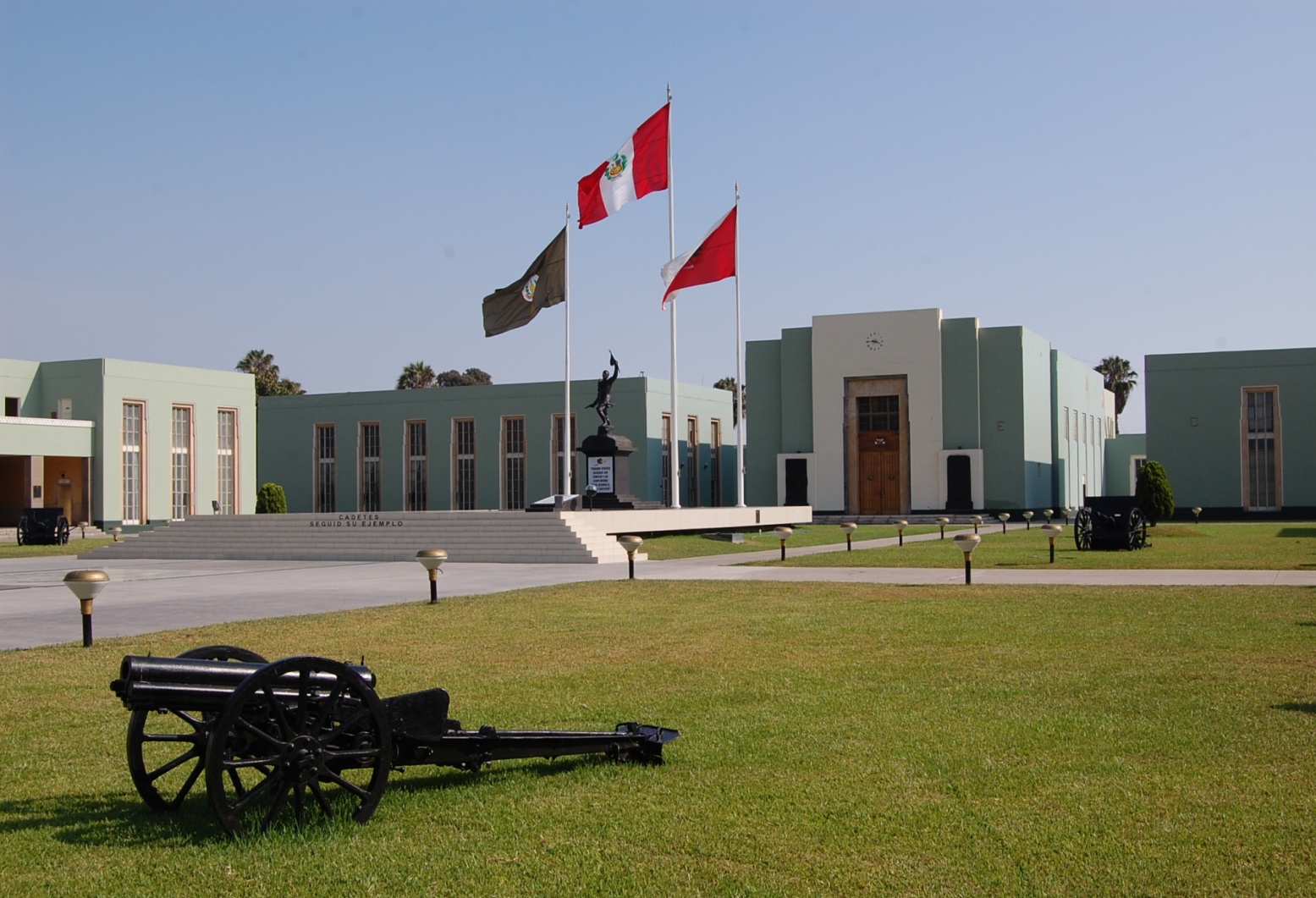 ESCUELA MILITAR DE CHORRILLOS
“CORONEL FRANCISCO BOLOGNESI”
1. Farmacia del Centro médico de la EMCH “CFB”
Serumistas:
-     Katherine Carrera
Tatiana Guimarey
Fancy Miranda
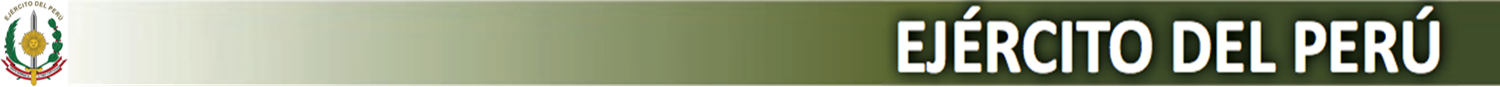 SESIÓN INFORMATIVA:
VIRUELA DEL MONO
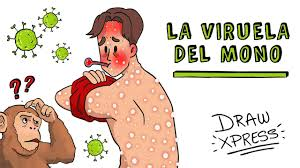 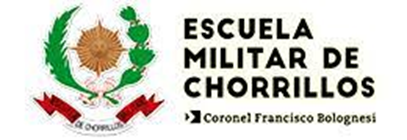 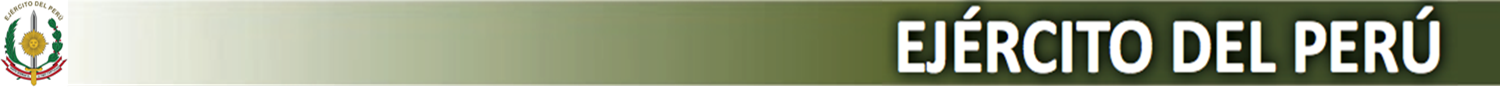 BROTE DE LA VIRUELA DEL MONO EN EL MUNDO
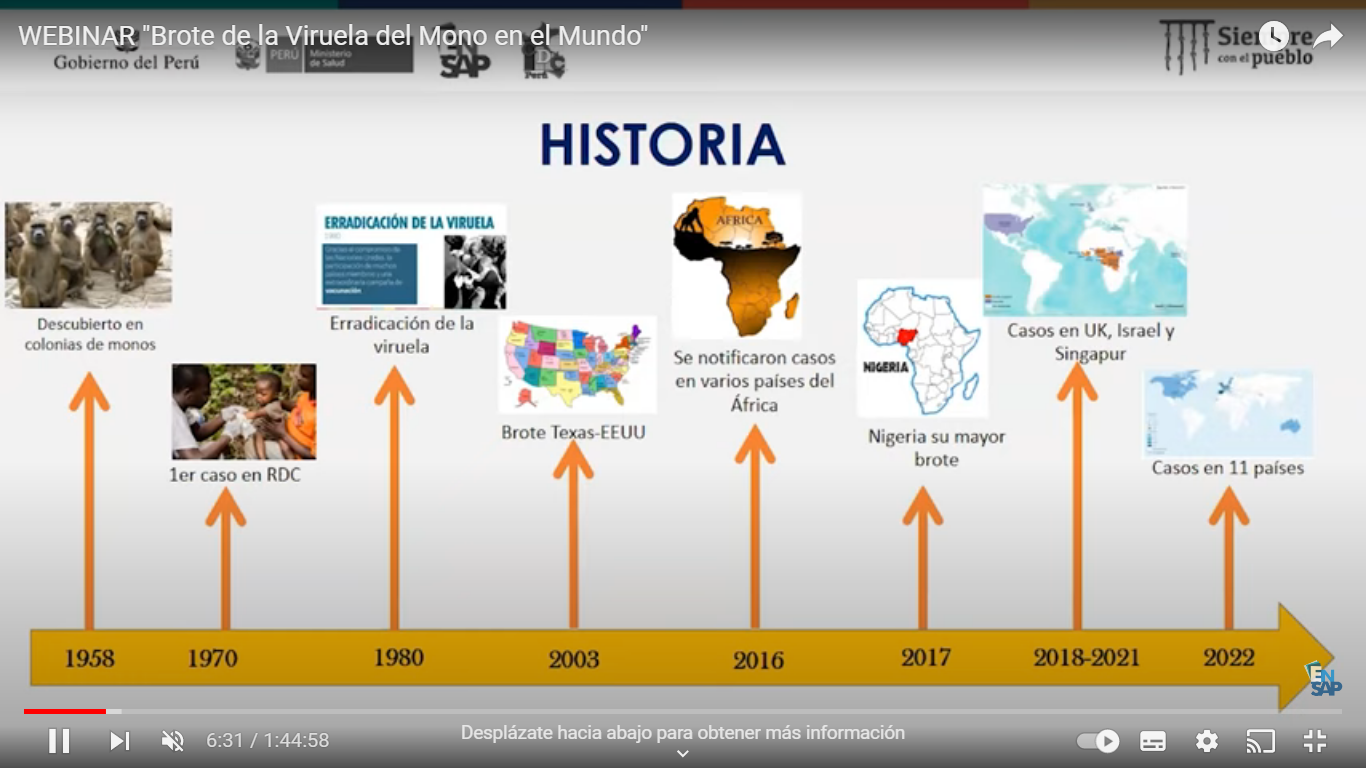 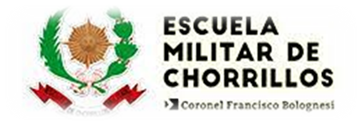 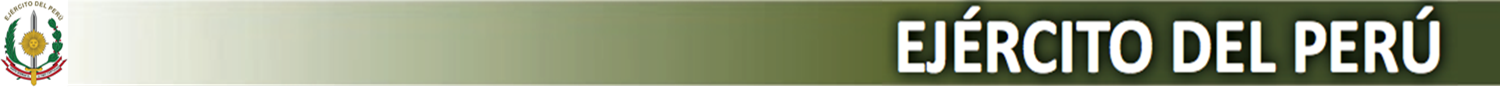 Washington , DC, 7 de julio de 2022(OPS), por primera vez desde su detección en humanos  en 1970, la viruela símica o del mono se ha propagado fuera de África. Del 1 de enero al 4 de julio de este año, mas de 6000 casos han sido confirmados en 59 países del mundo , el 15 % de ellos en once países de América.
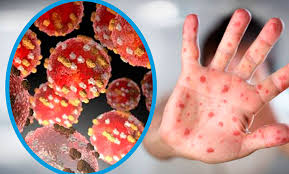 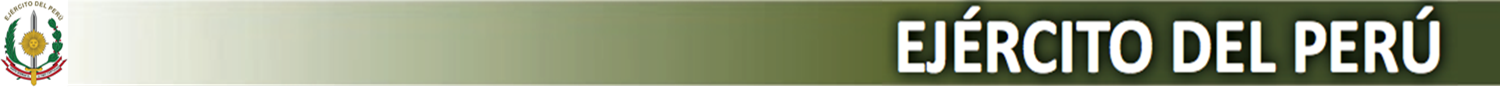 ¿QUÉ ES LA VIRUELA DEL MONO?
Es una enfermedad causada por el virus de la viruela símica, que se transmite de animales hacia las personas . Es poco común y sus síntomas son similares a la viruela común, pero en una menor intensidad
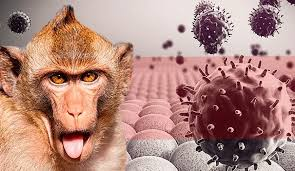 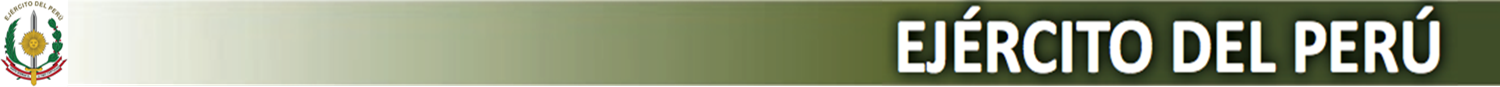 SÍNTOMAS:
Fiebre 
Dolor de cabeza.					
Dolores musculares y dolor de espalda.
Ganglios linfáticos inflamados. 
Escalofríos
Agotamiento.
Un sarpullido con llagas que pueden parecer granos o ampollas. Puede estar en la cara, dentro de la boca y otras partes del cuerpo, como las manos , los pies, el pecho, los genitales,  o el ano. Pasa por diferentes etapas antes de curarse por completo. Esto puede tomar varias semanas. 
En ocasiones, las personas primero tienen un sarpullido, seguidos de otros síntomas. Otras solo pueden tener sarpullido.
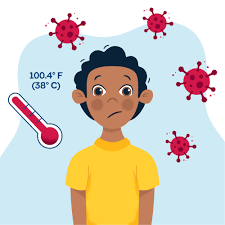 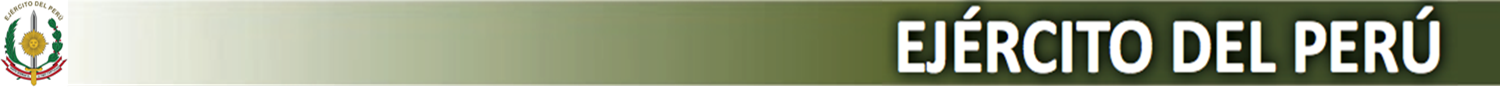 FASES:
PERIODO DE INCUBACION USUALMENTE ENTRE  5 A7 DIAS, AUNQUE PUEDE SER HASTA 21 DIAS. EN ESA FASE NO HAY TRANSMISIÓN.
FASE 1
ENTRE LOS 0 A 5, LUEGO DEL INICIO DE LOS SINTOMAS, SE PRESENTA FIEBRE, DOLOR DE CABEZA DE MANERA INTENSA, DOLOR MUSCULAR, FÁTIGA E INFLAMACIÓN DE GANGLIOS. EN ESTA FASE EXISTE RIESGO DE TRANSMISIÓN.
FASE 2
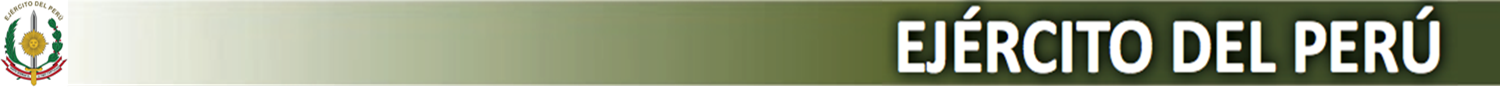 FASES:
APARECE LAS LESIONES DÉRMICAS DE 1 A 5 DIAS POSTERIORES A LA FIEBRE. LA EVOLUCIÓN DE LA LESIÓN EN LA PIEL SE DA DE LA SIGUIENTE  FORMA :
FASE 3
MÁPULAS 
PÁPULAS
VESÍCULAS
PÚSTULAS
CON POSTERIOR APARICIÓN DE COSTRAS Y RESOLUCIÓN DE LAS LESIONES EL DÍA 14.
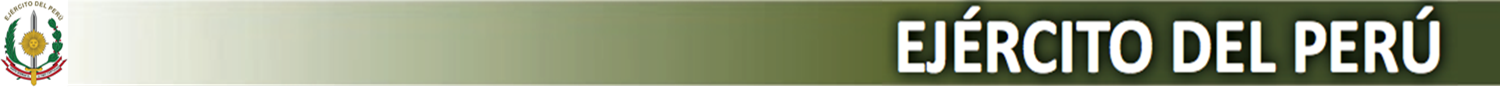 Lesiones primarias
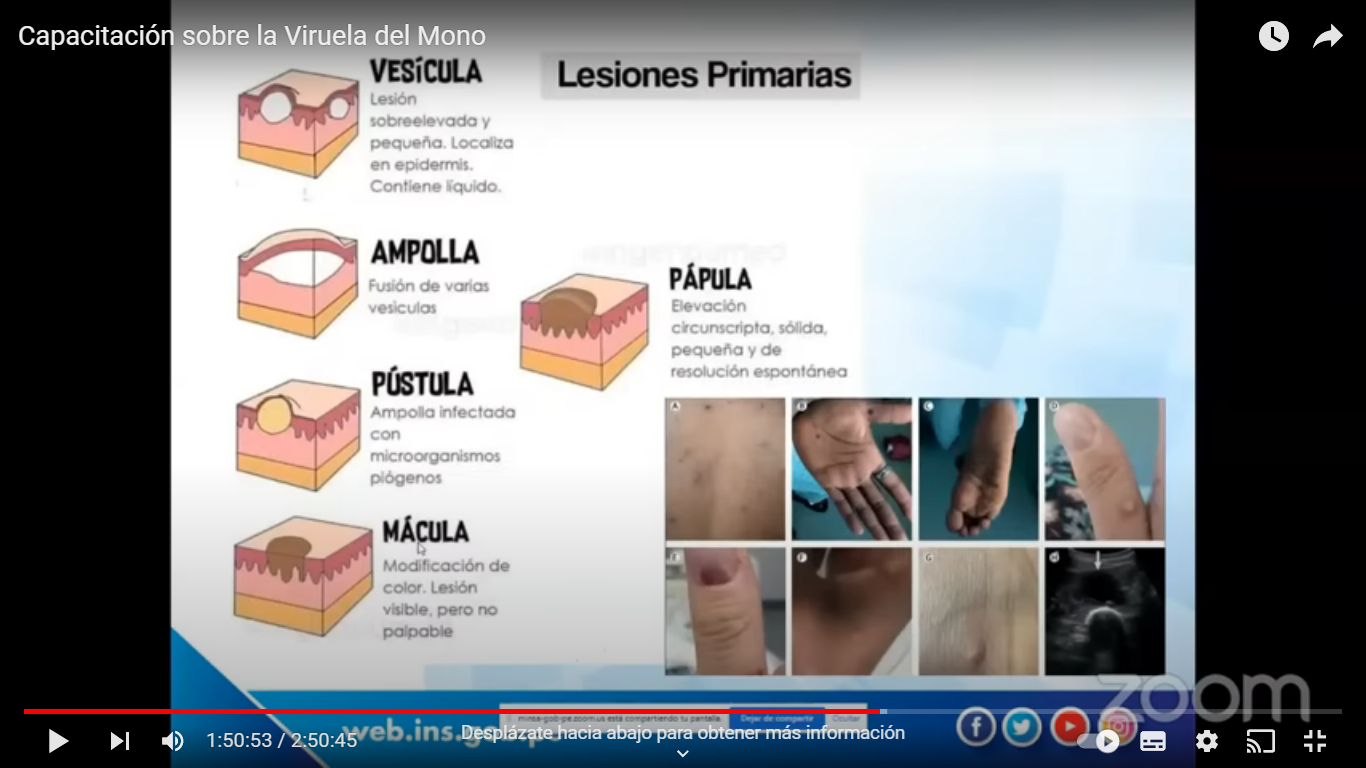 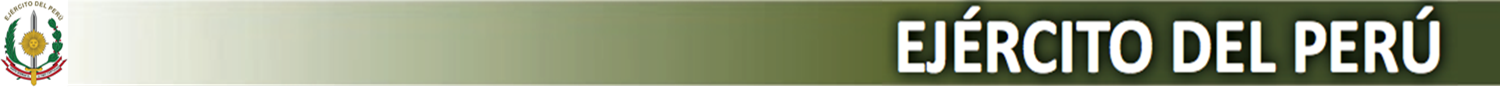 COMPROMISO DÉRMICO
DESCRIPCIÓN: 

Usualmente inicia  entre 1 y 3 días del inicio de la fiebre , con una duración de entre 2 a 4 semanas.
Incluye palmas y plantas
Número de lesiones varia de un numero reducido a miles.
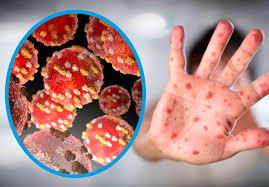 Las lesiones  evolucionan sincrónicamente.
Se describe como lesiones dolorosas, hasta que alcanzan la etapa de costra cuando se vuelven pruriginosas.
Evolución de lesiones dérmicas: mácula – pápula – vesícula pústula-costra.
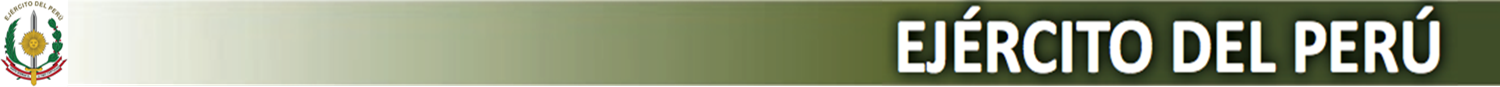 FORMAS DE CONTAGIO:
Por contacto físico estrecho , con erupciones o lesiones en la piel de una persona infectada.
Por contacto de la piel durante las relaciones sexuales con personas infectadas.
Al tocar o manipular materiales contaminados como prendas de vestir , utensilios o la ropa de cama de una persona infectada.
Por las goticulas respiratorias expulsadas al hablar, toser o estornudar.
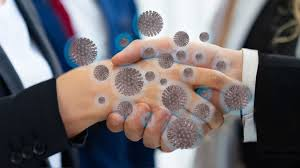 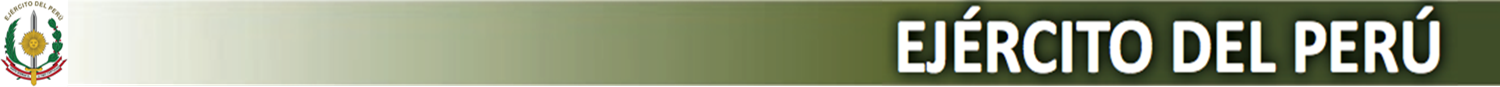 “
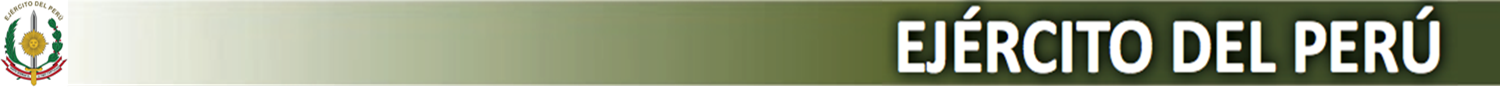 ¿CÓMO SE DIAGNOSTICA LA VIRUELA DEL MONO?
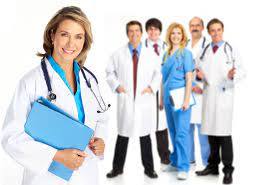 EL PROFESIONAL DE LA SALUD:

Examinará  su sarpullido
Tomara una muestra del tejido de una de las llagas para analizarla en busca del virus de la viruela de mono.
Puede solicitar un examen de sangre  para comprobar si tiene el virus o si tiene anticuerpos  contra el virus. los anticuerpos son proteínas que su sistema inmunitario produce para combatir sustancias  extrañas como virus y bacterias.
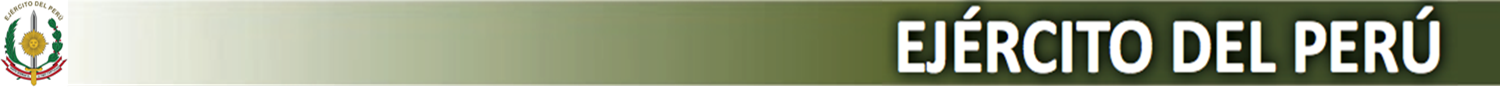 ¿EXISTE TRATAMIENTO PARA LA VIRUELA DEL MONO?
No existe un tratamiento comprobado y seguro para  infección por el virus de la viruela de mono.
El tratamiento de la viruela de mono es de apoyo.
Los medicamentos antivirales cidofovir o brincidofovir, todos estos medicamentos tienen actividad contra la viruela del simio in vitro y en modelos experimentales. Sin embargo, ninguno de estos fármacos han sido estudiados ni usados en áreas endémicas para el tratamiento de la viruela del mono.
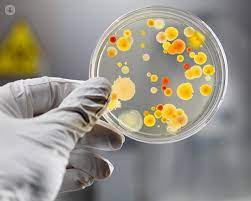 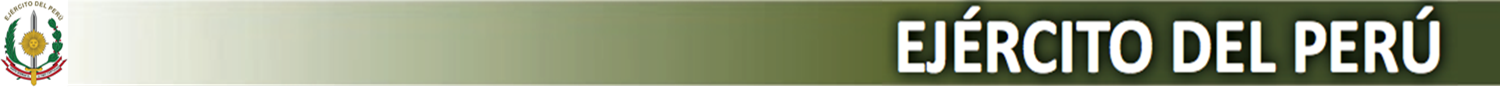 PREVENCIÓN :
Lávese las manos con frecuencia con agua y jabón por mas de 20 segundos o use un desinfectante  para manos.
Se recomienda el uso de dos mascarillas: una quirúrgica y encima una de tela o una KN95.
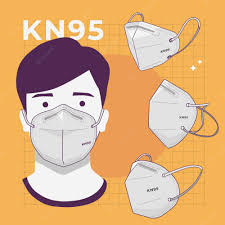 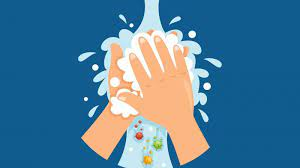 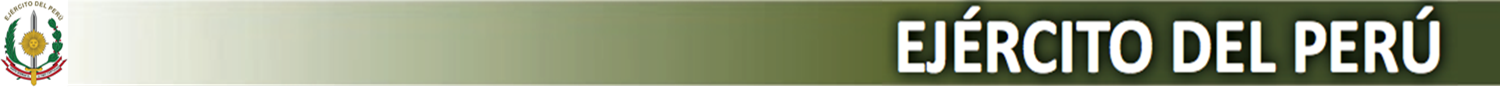 RECOMENDACIONES :
Evite el contacto  cercano de la piel con piel con la erupción de la viruela  del mono. Por ello mientras la persona esta enferma :
No toque su sarpullidos o costras .
No les bese, abrace, no se acueste ni tenga relaciones sexuales con ellas.
No comparta utensilios para comer o tazas.
No toque la ropa de cama , toallas o ropa de una persona infectada.
Lávese las manos con frecuencia con agua y jabón o use un desinfectante  para manos.
Si esta enfermo , debe aislarse en casa.  Si presenta sarpullido  u otro síntomas, debe estar en una habitación separada de sus familiares y mascotas cuando sea posible
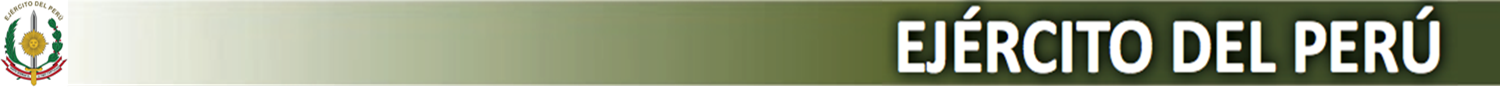 Control de riesgo, seguridad y salud .
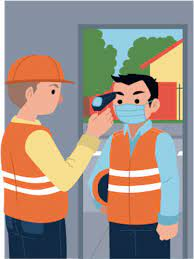 Reducir el riego de infección de las personas, a través del cumplimiento de las precauciones estándar, de contacto y por gotas; lavado de manos, uso de mascarillas, ventilación de ambientes, desinfección de superficies, así como aislamiento de los casos sospechosos, probables o confirmados por 21 días ( desde la fecha de inicio de síntomas) o hasta la reducción del exantema vesicular.
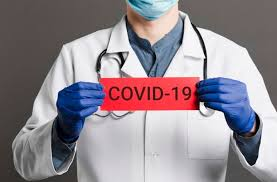 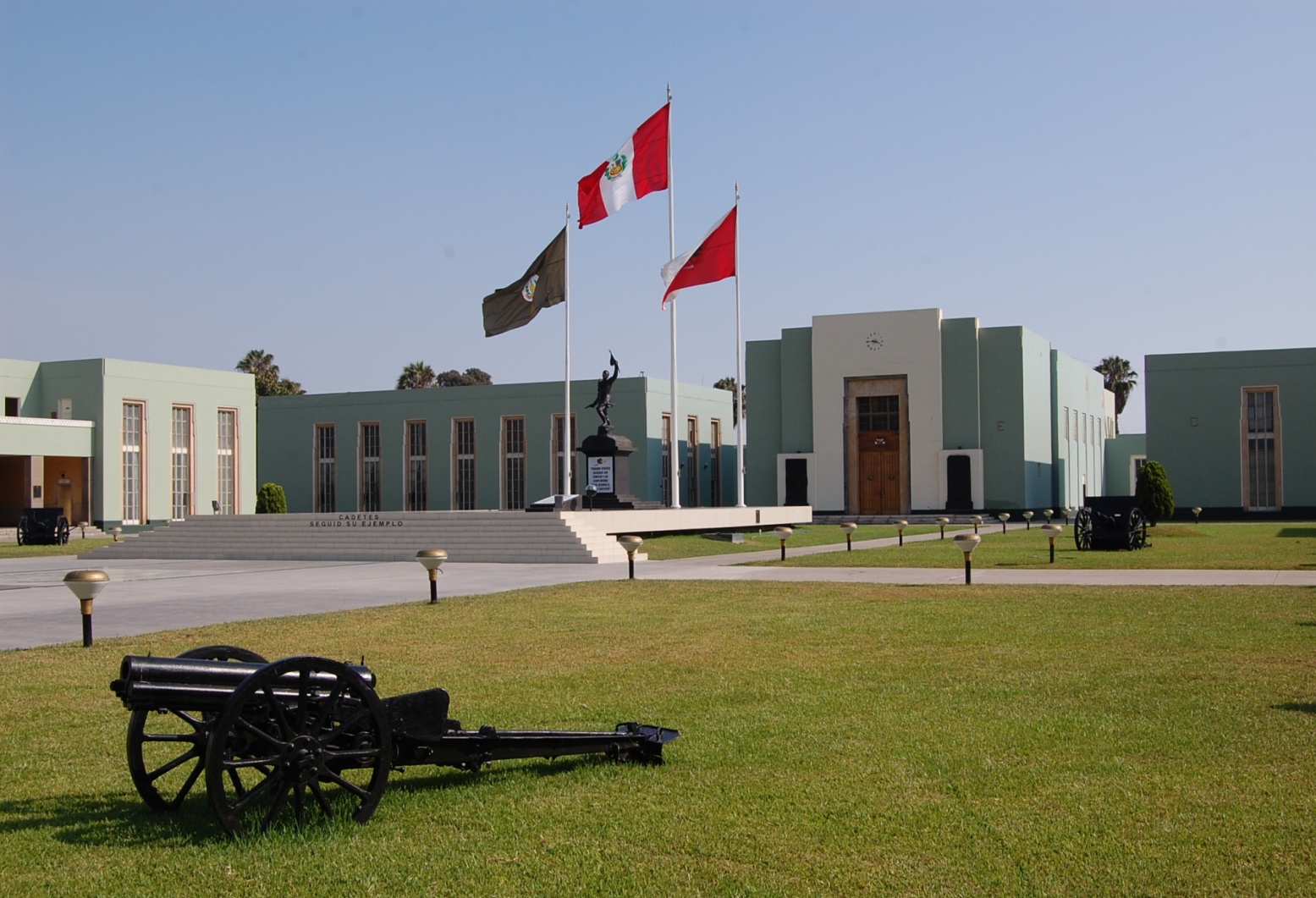 ESCUELA MILITAR DE CHORRILLOS
“CORONEL FRANCISCO BOLOGNESI”
¡GRACIAS POR SU ATENCIÓN!